TN Foundational Literacy 
November 18-22, 2024
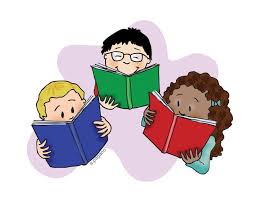 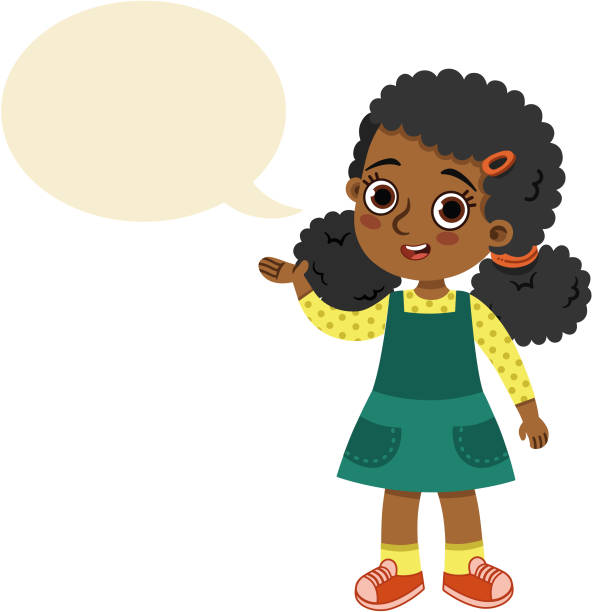 TODAY IS:
Add a timer
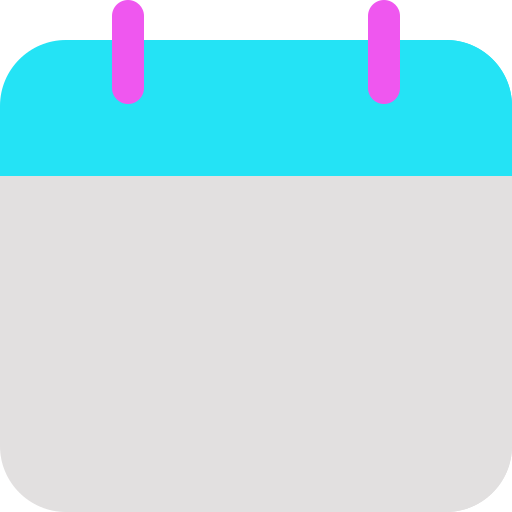 Focus Board
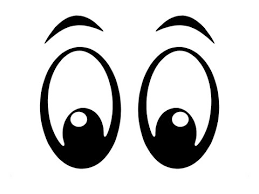 Monday
November 18, 2024
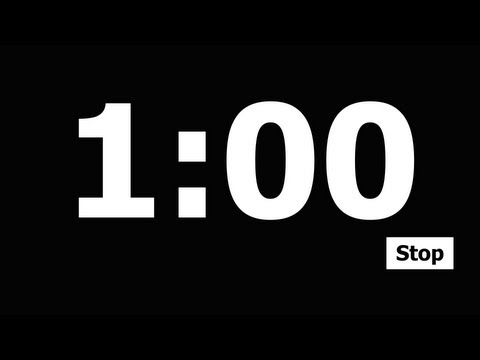 Color and Shape




Orange
cylinder
Letter Bundle
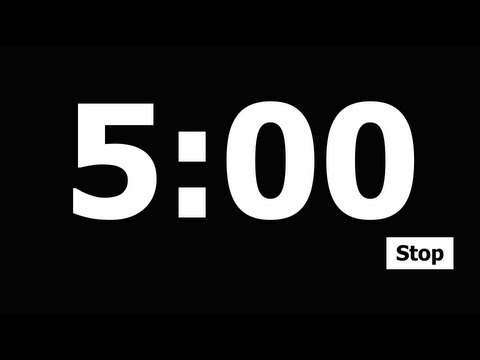 Number
2
two
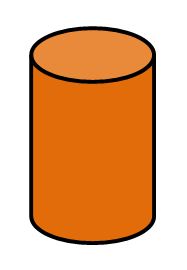 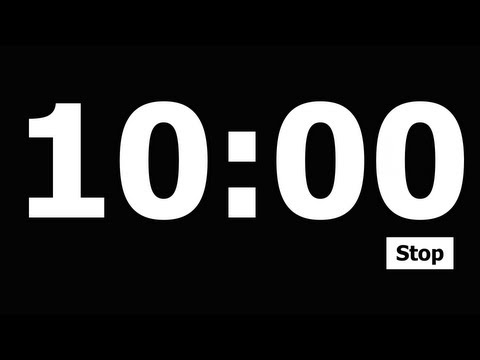 Hh
Jj
Ll
Mm
Ee
Sight Words:
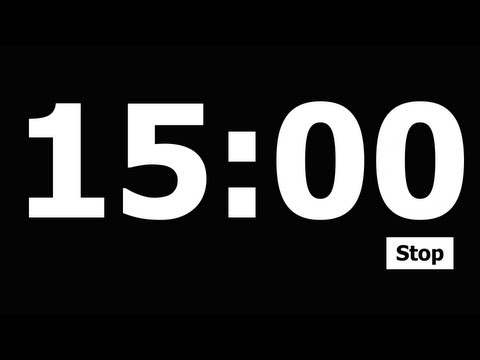 on
are
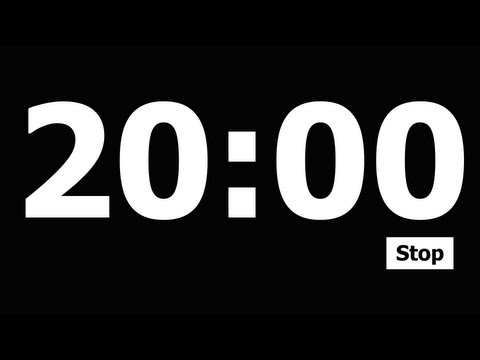 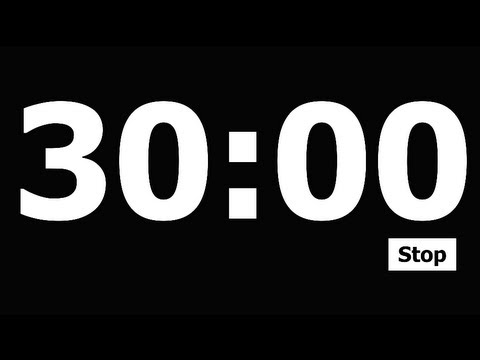 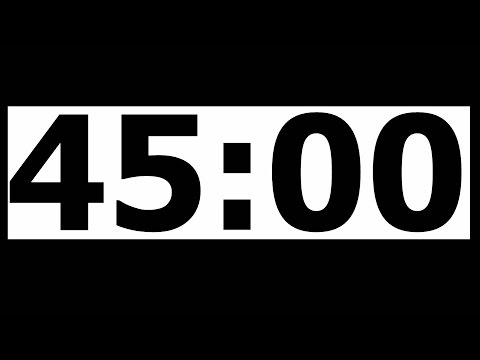 Daily 
Affirmation
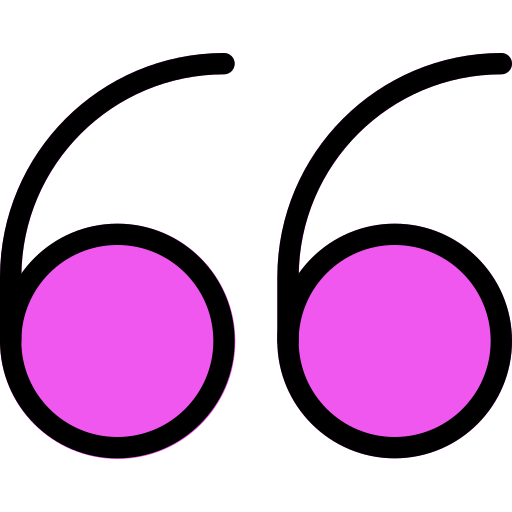 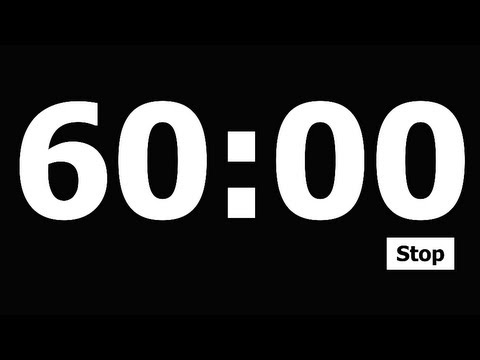 “I am chosen!”
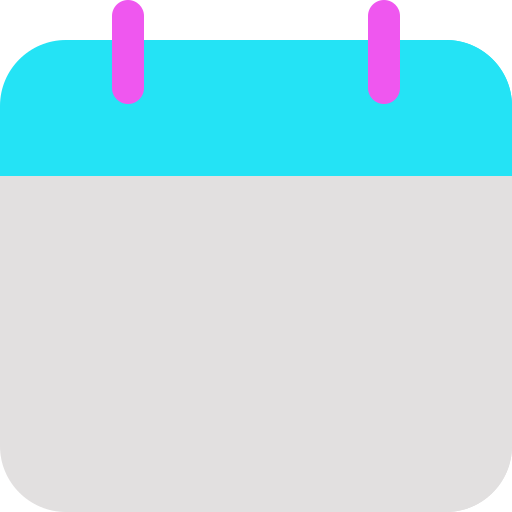 Add a timer
Today’s Lesson
Let’s Learn to Read!
TN Sounds First Vol. 1
Week 10
Day 1
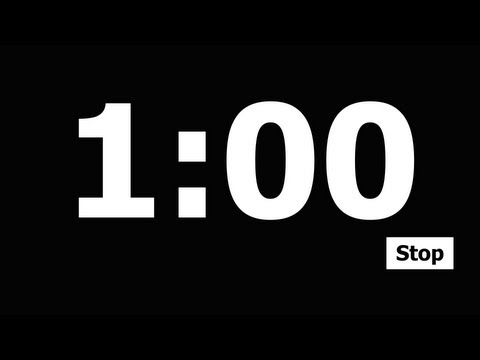 Rhyme Time!
Syllables: Break it Up!
Snatch the Sound
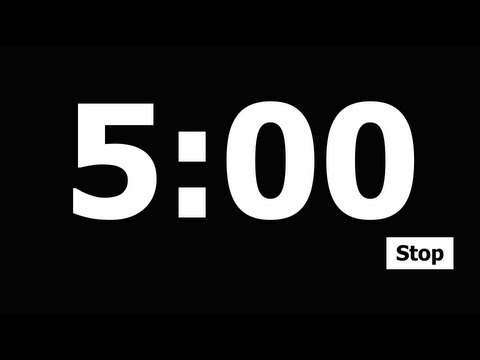 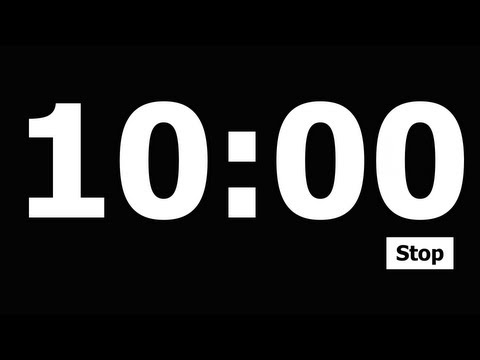 purple
mountain
walrus
kidney
extinct
bag, big
beat, bat
land, lend
sand, send
cat, mat
pad, sub
rock, lock
fox, pup
sell, well
✔
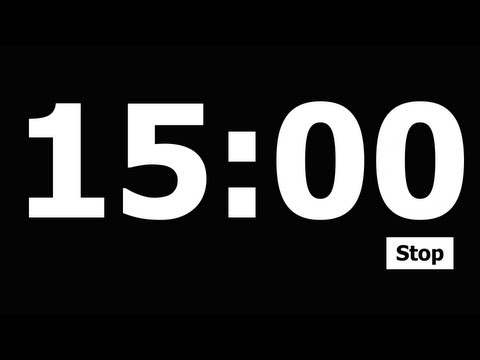 ✗
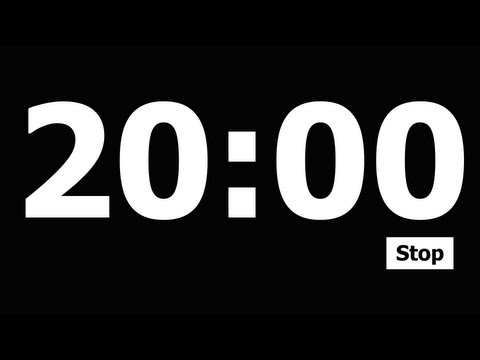 ✔
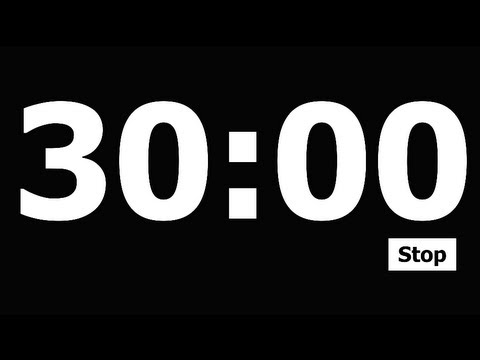 ✗
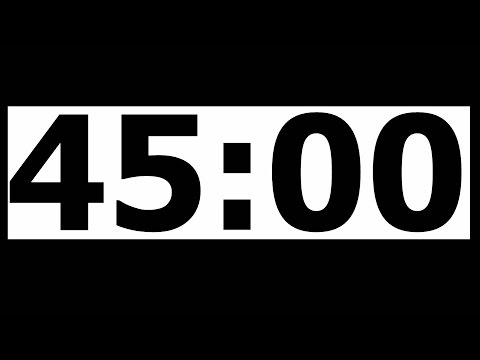 ✔
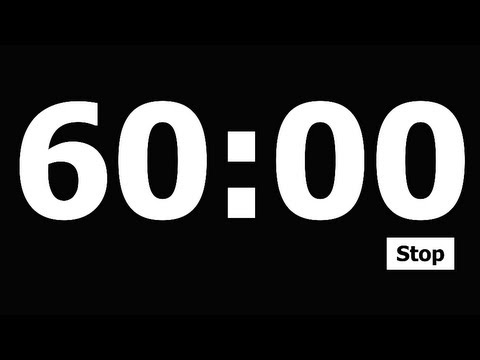 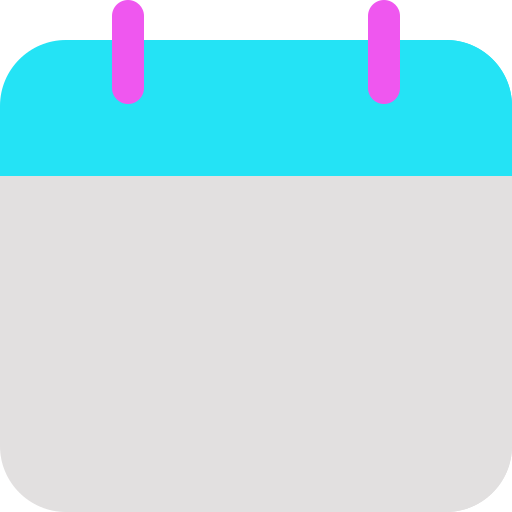 Add a timer
Let’s Learn to Read!
Today’s Lesson
TN Sounds First Vol. 1
Week 10
Day 1
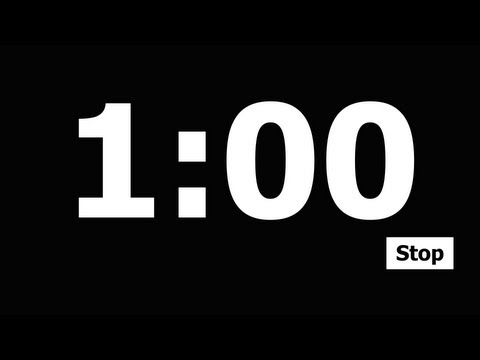 Snatch the Sound
Silly Sentence
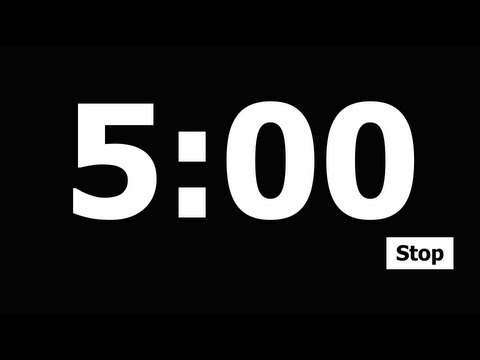 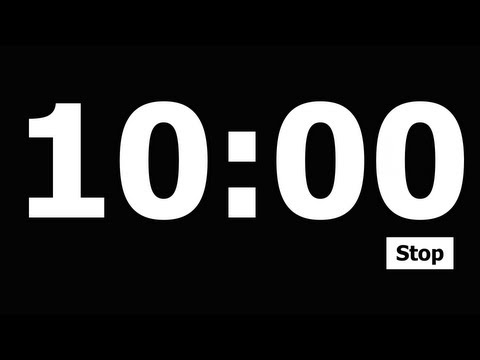 bag, big
beat, bat
land, lend
sand, send
Please pick Penny to play pattycake.
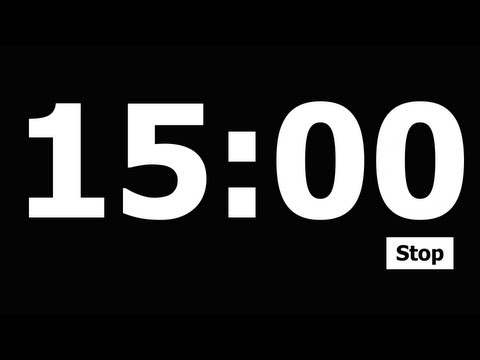 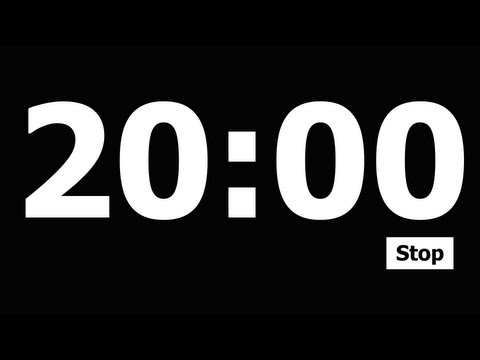 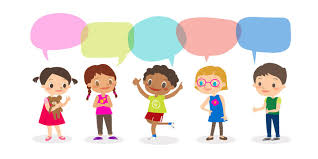 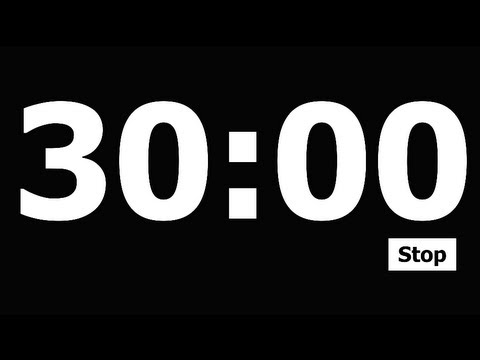 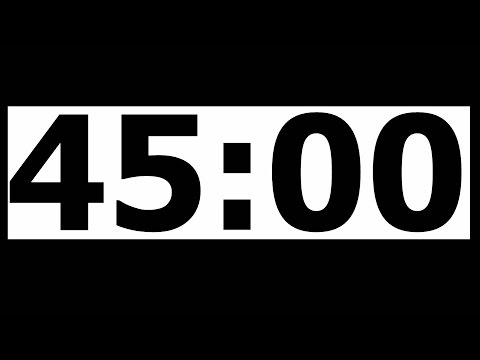 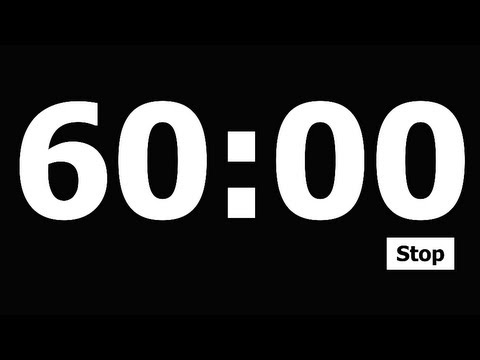 TODAY IS:
Add a timer
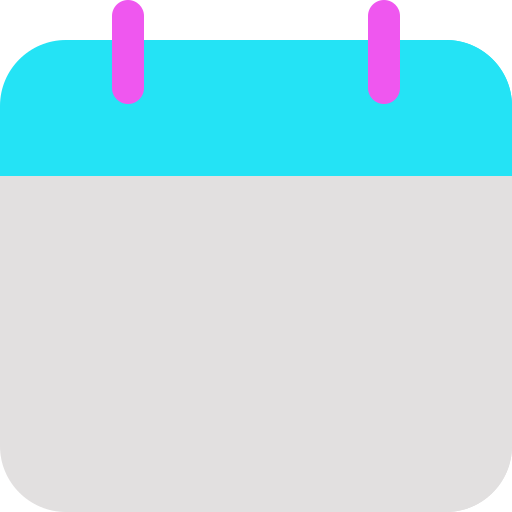 Focus Board
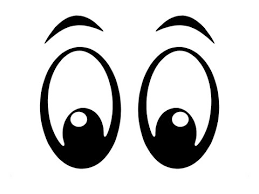 Tuesday
November 19, 2024
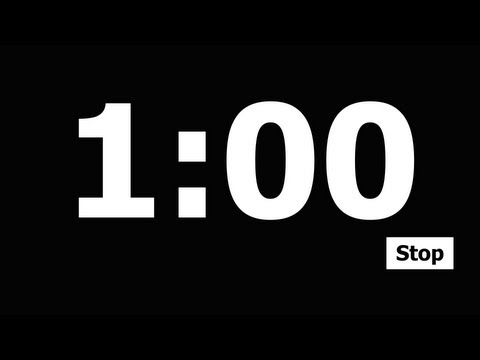 Color and Shape




Orange
cylinder
Letter Bundle
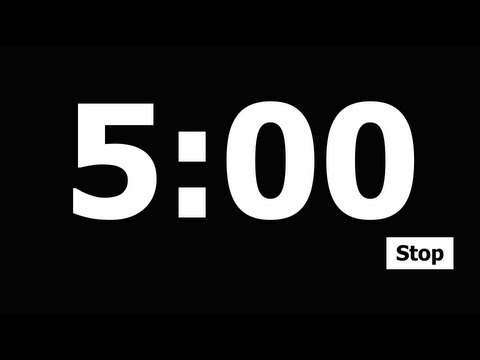 Number
2
two
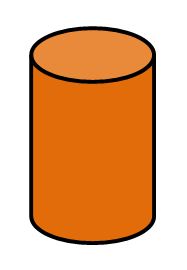 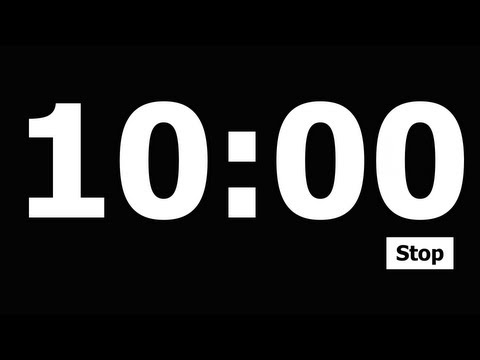 Hh
Jj
Ll
Mm
Ee
Sight Words:
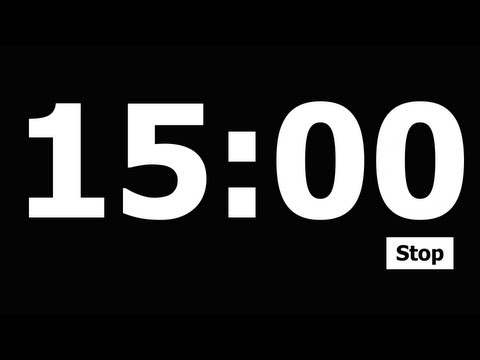 on
are
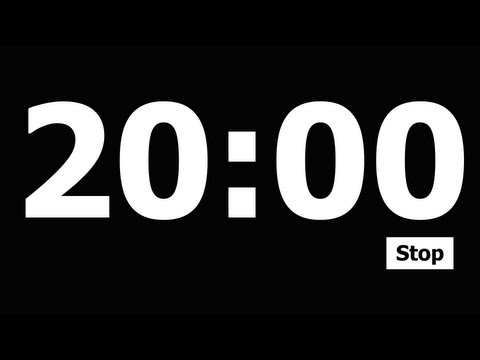 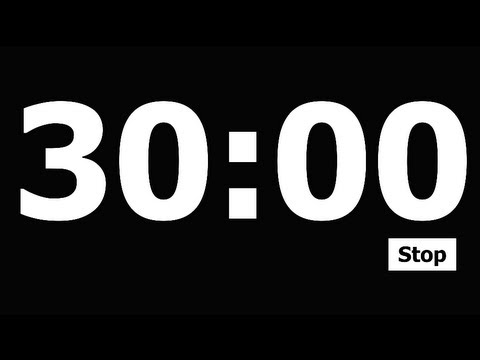 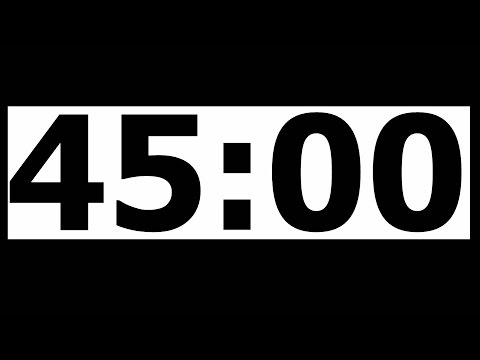 Daily 
Affirmation
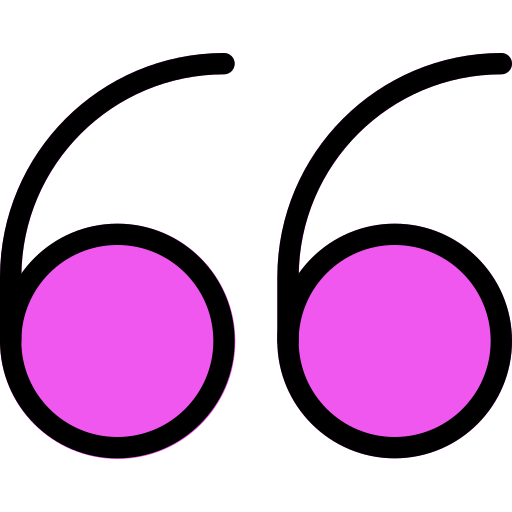 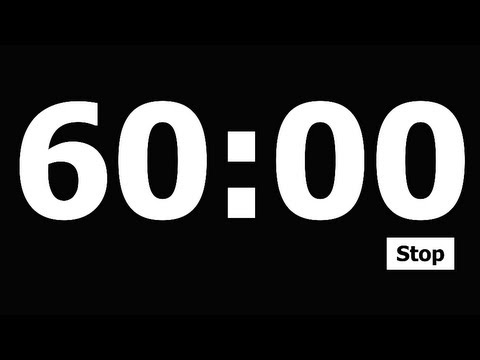 “I am chosen!”
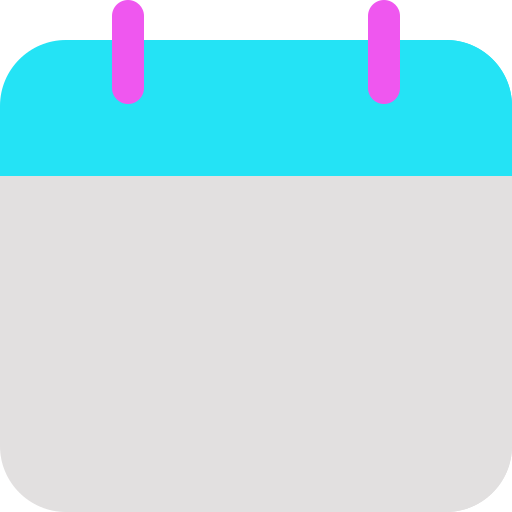 Add a timer
Today’s Lesson
Let’s Learn to Read!
TN Sounds First Vol. 1
Week 10
Day 2
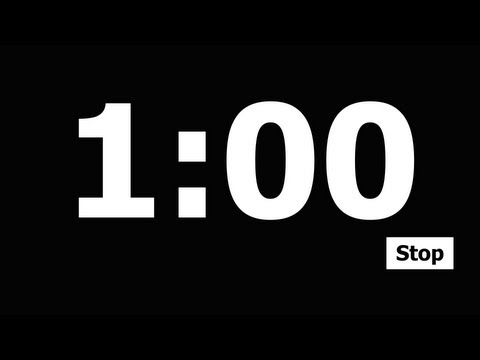 Rhyme Time!
Syllables: Break it Up!
Snatch the Sound
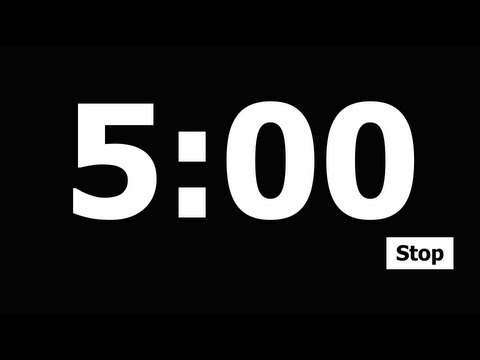 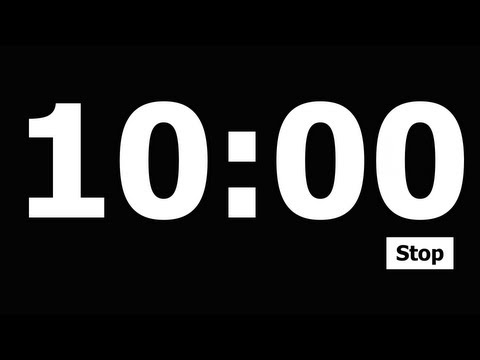 hug, bug
hid, kid
met, net
wrag, mess
box, fox
fewer
muscle
relax
pollen
crackle
sunny, Sammy
fix, fax
mom, mam
fell, fill
✔
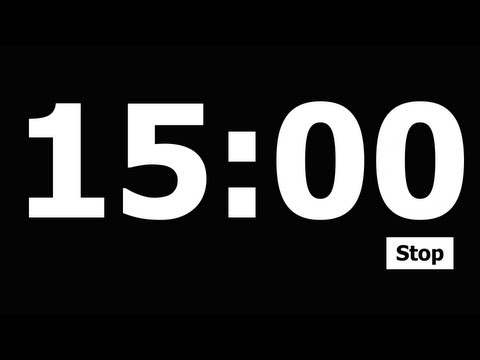 ✔
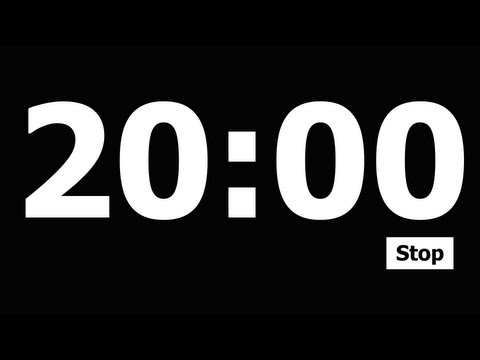 ✔
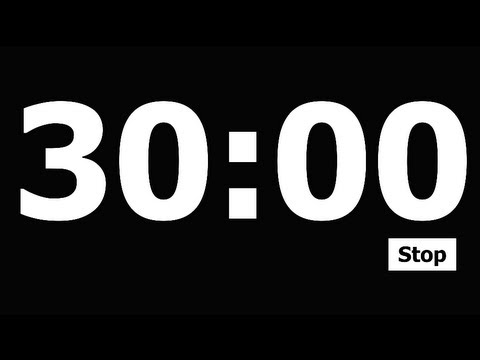 ✗
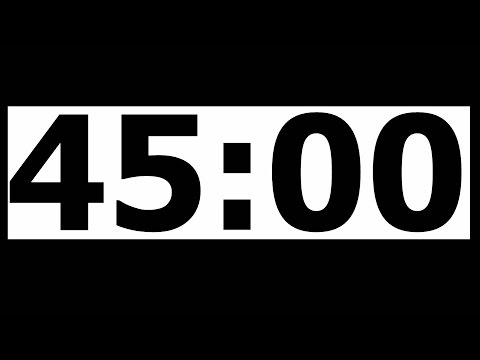 ✔
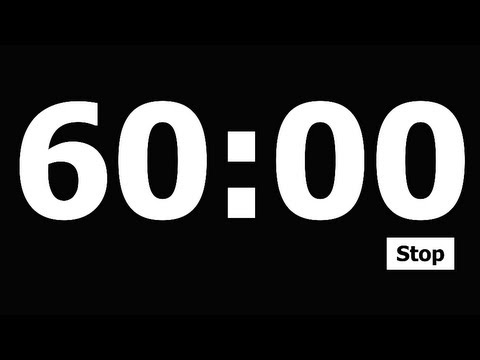 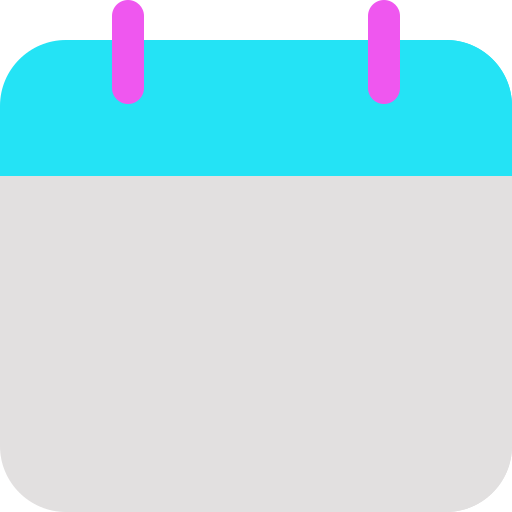 Add a timer
Let’s Learn to Read!
Today’s Lesson
TN Sounds First Vol. 1
Week 10
Day 2
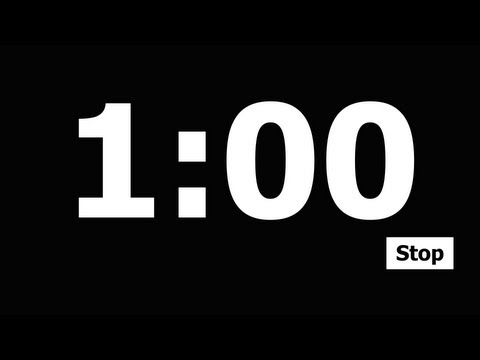 Snatch the Sound
Silly Sentence
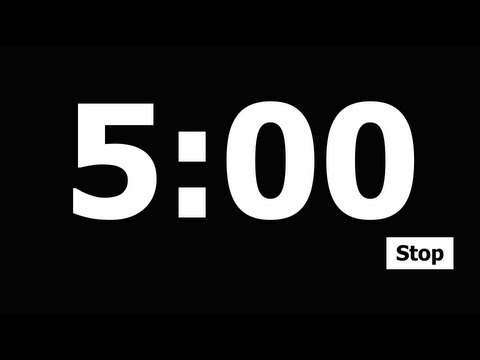 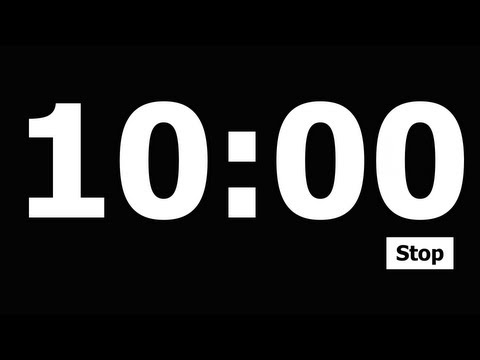 sunny, Sammy
fix, fax
mom, mam
fell, fill
Waffles are waiting for Willy and Wanda.
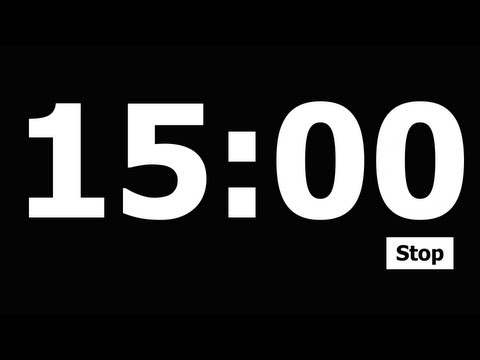 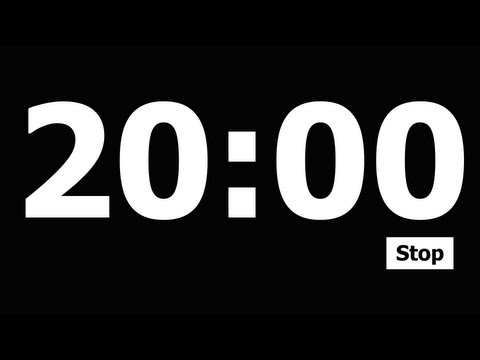 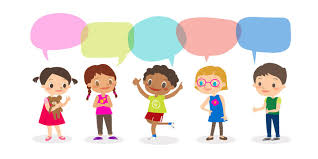 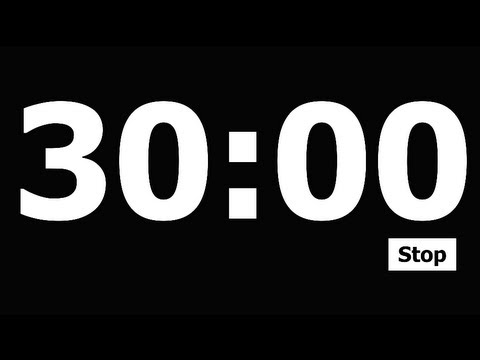 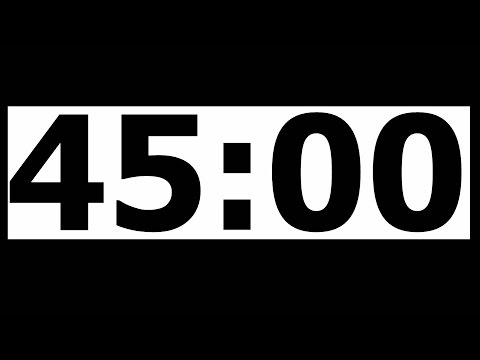 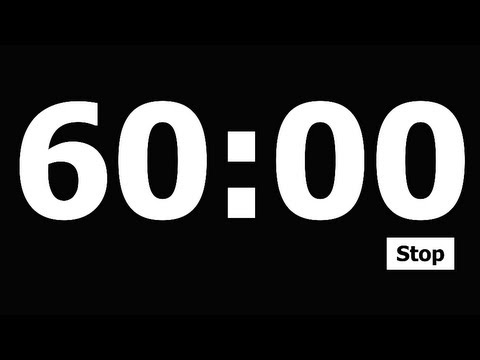 TODAY IS:
Add a timer
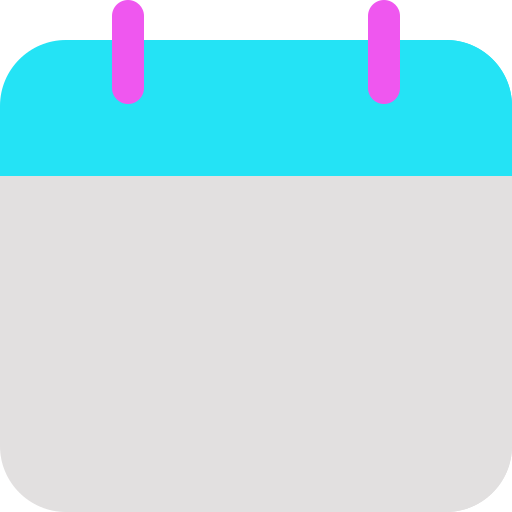 Focus Board
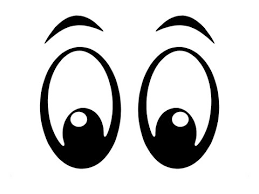 Wednesday
November 20, 2024
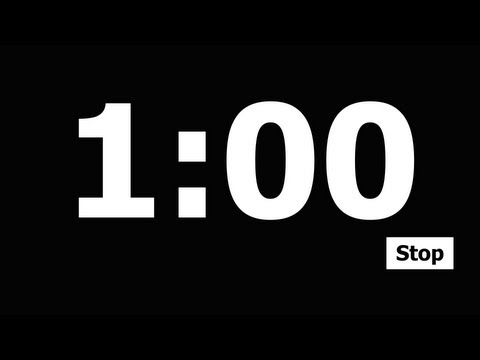 Color and Shape




Orange
cylinder
Letter Bundle
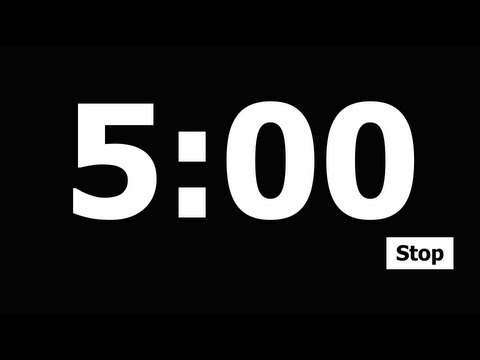 Number
2
two
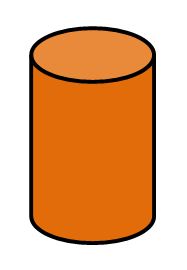 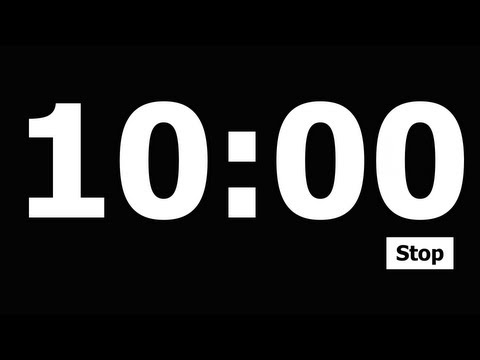 Hh
Jj
Ll
Mm
Ee
Sight Words:
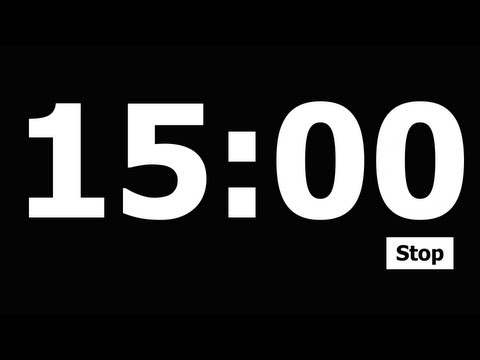 on
are
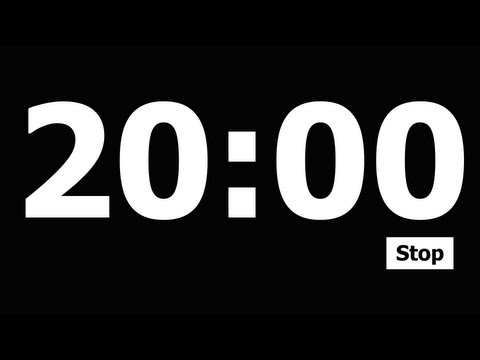 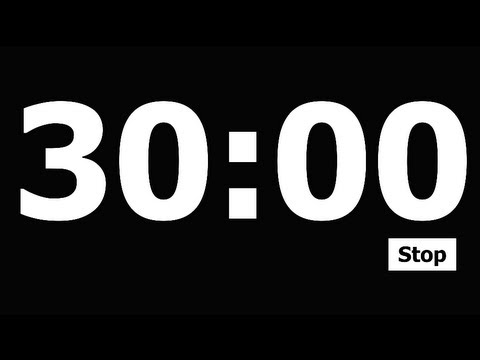 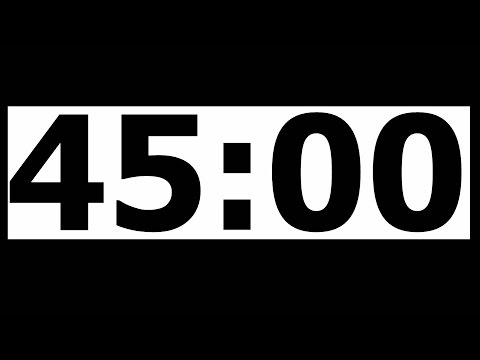 Daily 
Affirmation
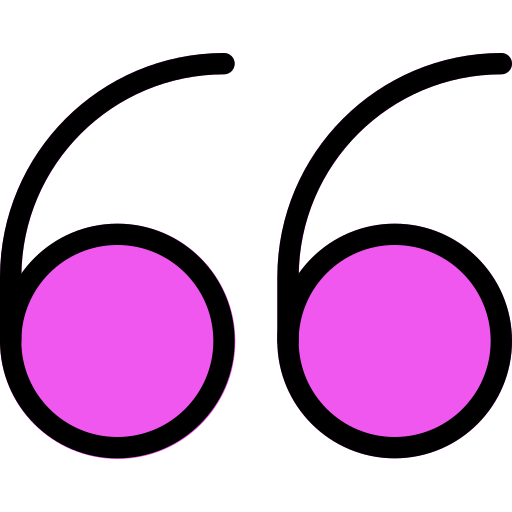 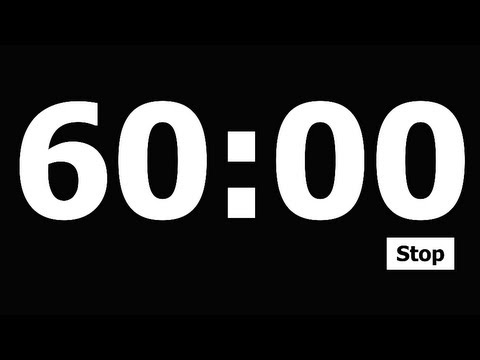 “I am chosen!”
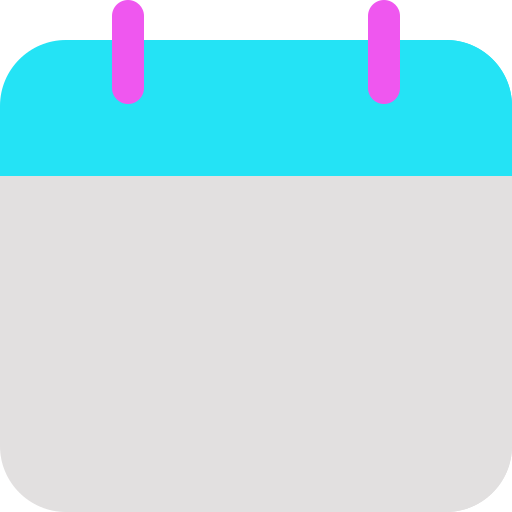 Add a timer
Today’s Lesson
Let’s Learn to Read!
TN Sounds First Vol. 1
Week 10
Day 3
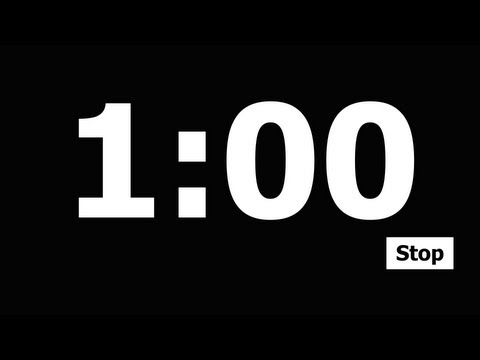 Rhyme Time!
Syllables: Break it Up!
Snatch the Sound
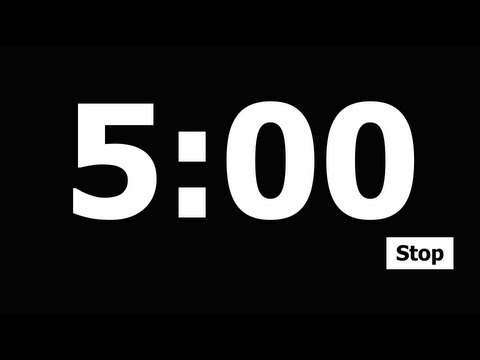 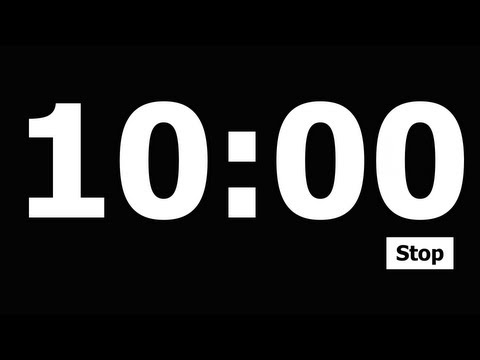 nearly
playing
began
planet
mayor
dug, dog
knock, nick
bat, bit
pan, pan
joke, poke
cup, pup
hop, set
hut, cut
tub, pad
✔
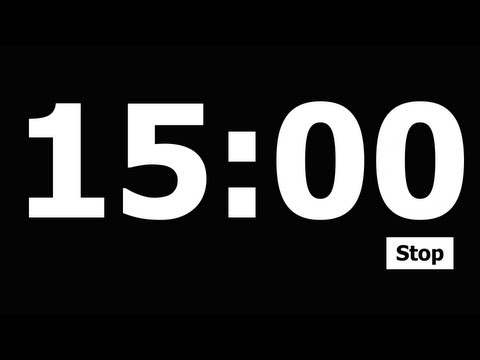 ✔
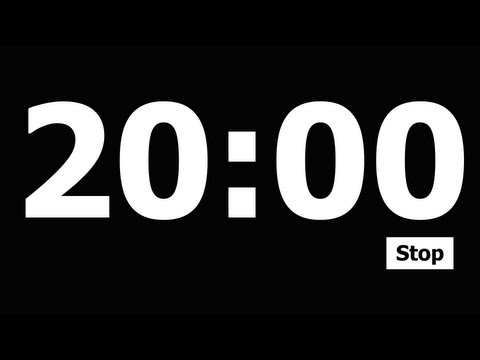 ✗
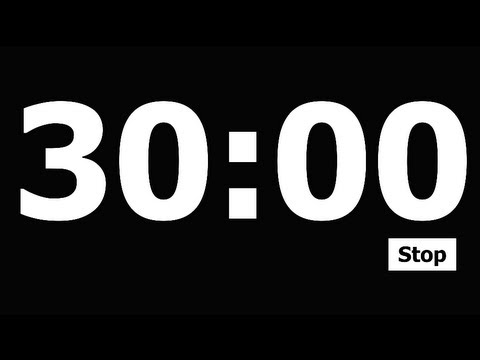 ✔
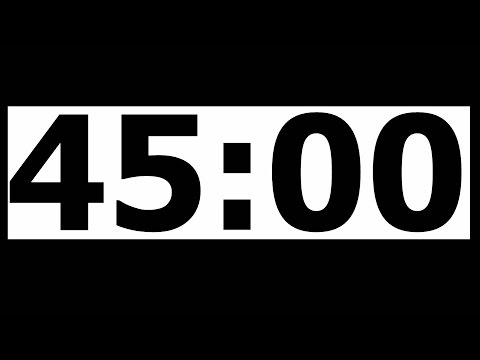 ✔
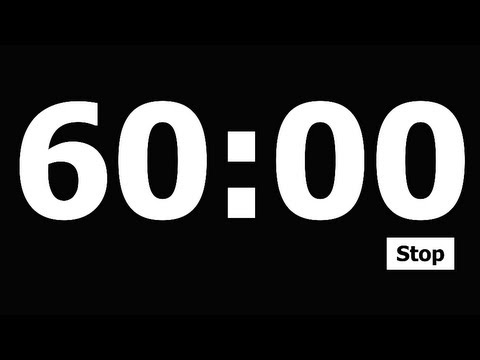 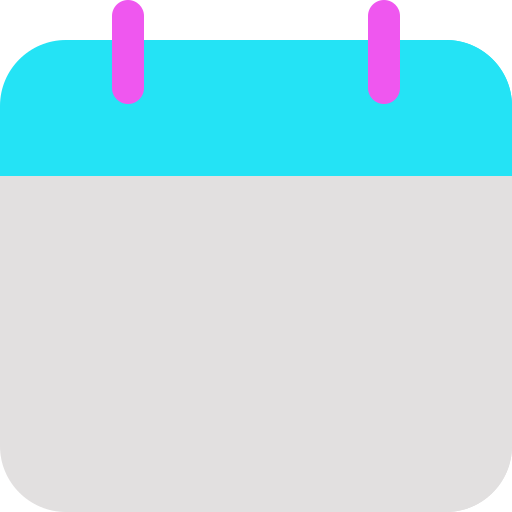 Add a timer
Let’s Learn to Read!
Today’s Lesson
TN Sounds First Vol. 1
Week 10
Day 3
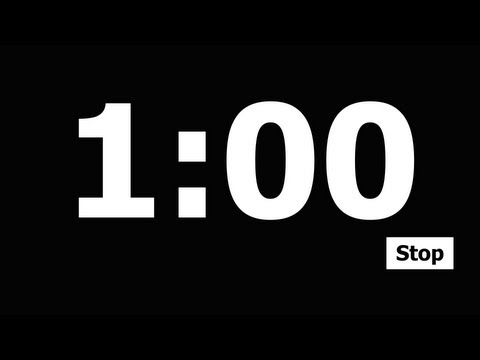 Snatch the Sound
Silly Sentence
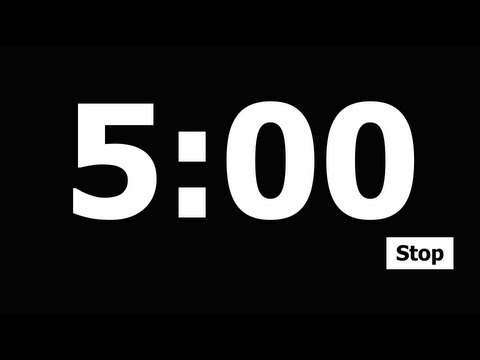 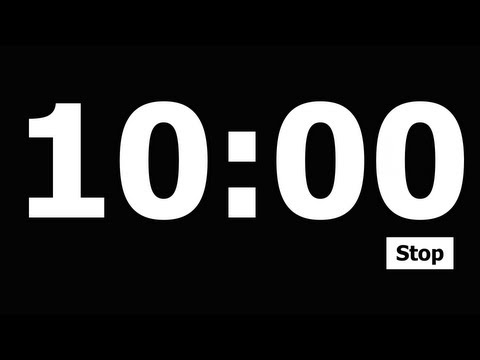 dug, dog
knock, nick
bat, bit
pan, pan
Do you dibble and dabble with David the doodler?
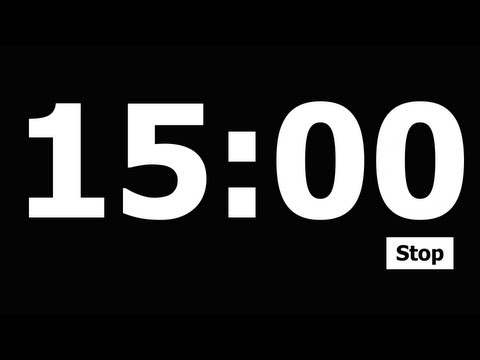 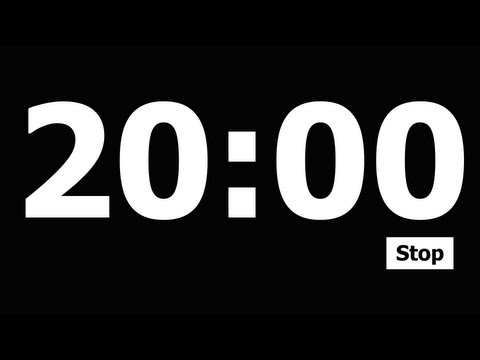 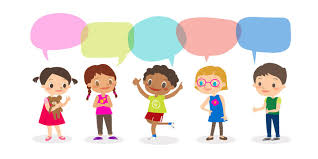 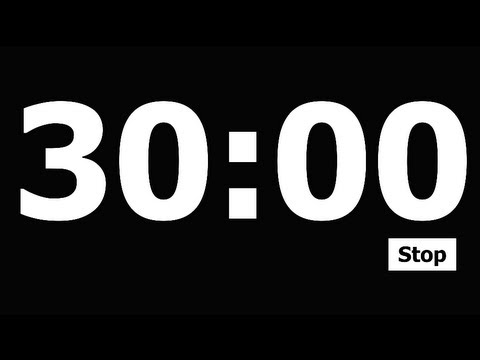 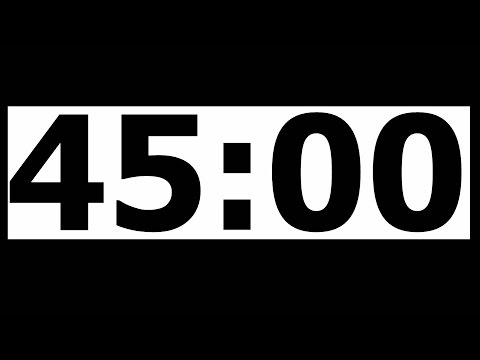 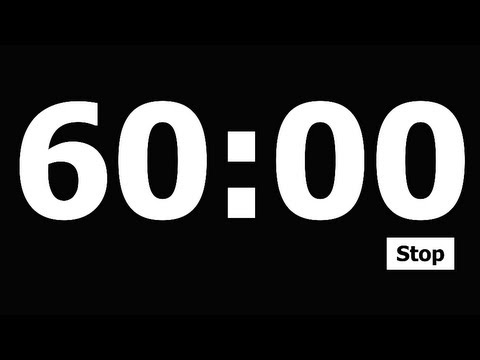 TODAY IS:
Add a timer
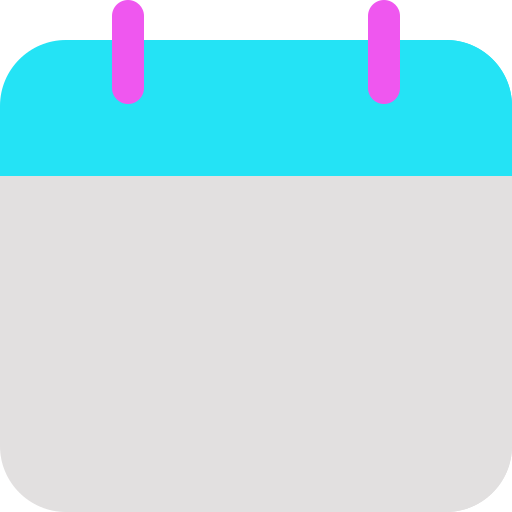 Focus Board
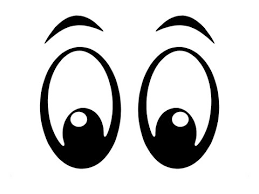 Thursday
November 21, 2024
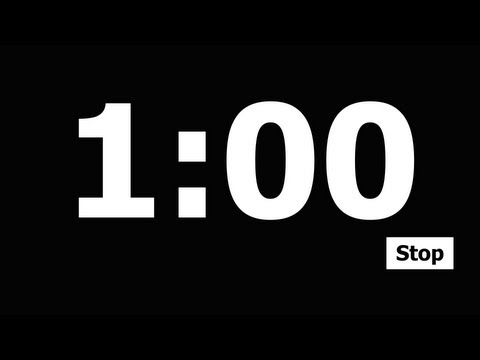 Color and Shape




Orange
cylinder
Letter Bundle
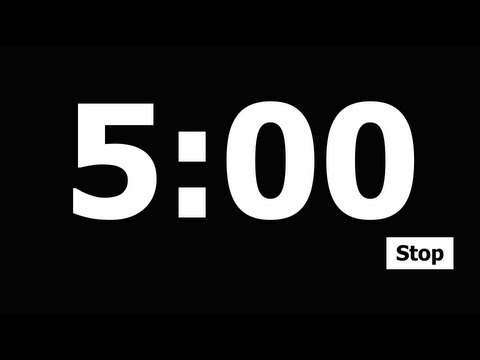 Number
2
two
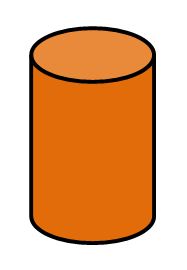 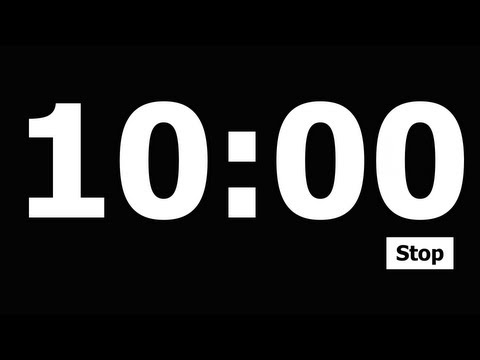 Hh
Jj
Ll
Mm
Ee
Sight Words:
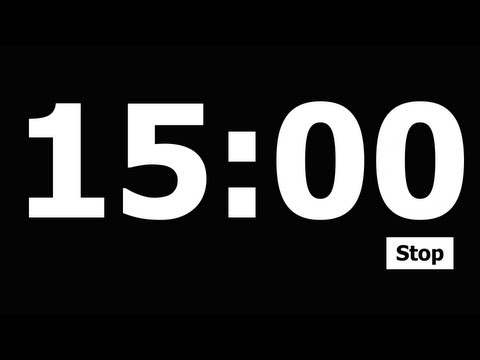 on
are
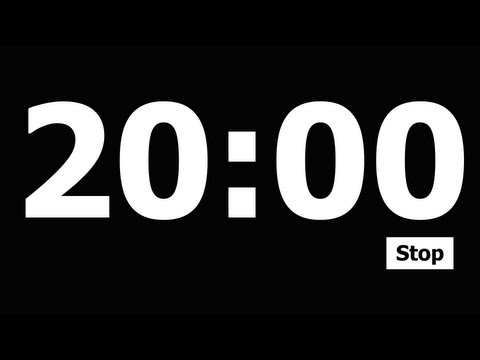 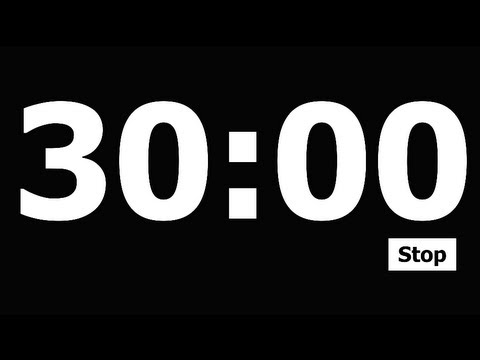 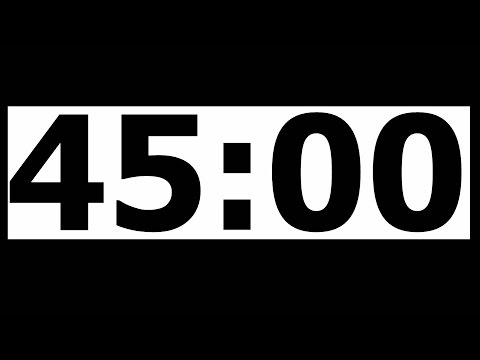 Daily 
Affirmation
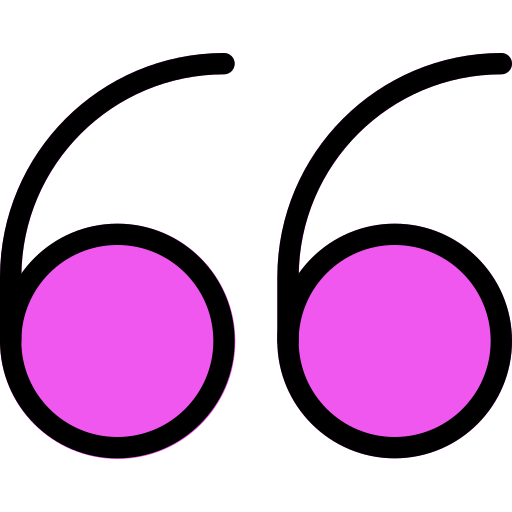 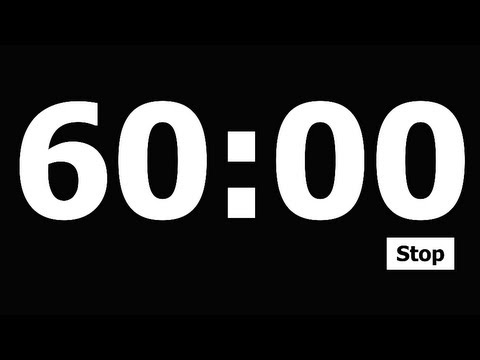 “I am chosen!”
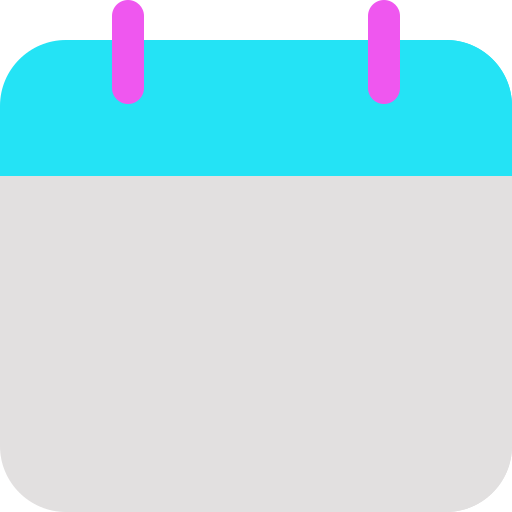 Add a timer
Today’s Lesson
Let’s Learn to Read!
TN Sounds First Vol. 1
Week 10
Day 4
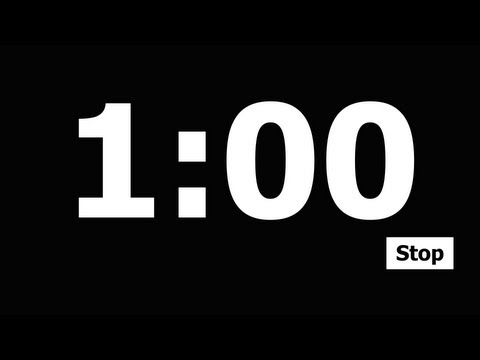 Rhyme Time!
Syllables: Break it Up!
Snatch the Sound
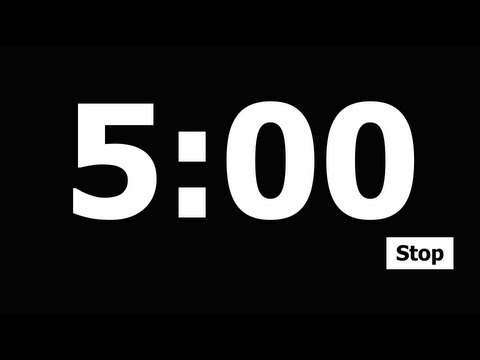 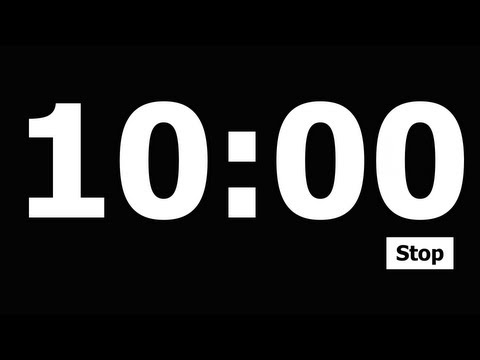 Way, day
Noon, soon
Breeze sneeze
Smile, horn
Game, save
duckling
funnel
butter
supper
explode
race, rice
like, lake
dump, damp
beep, boop
✔
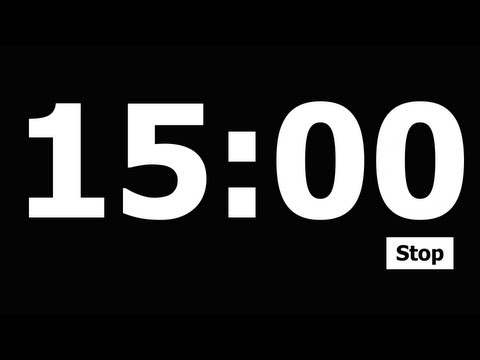 ✔
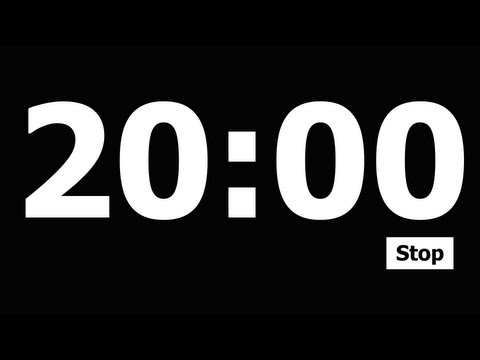 ✔
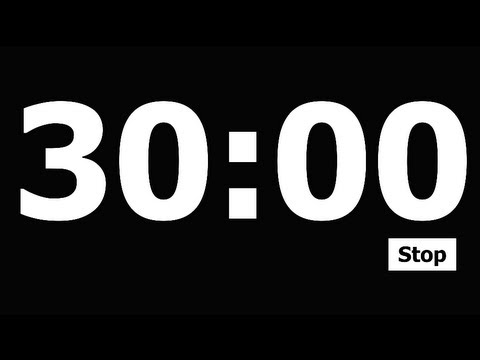 ✗
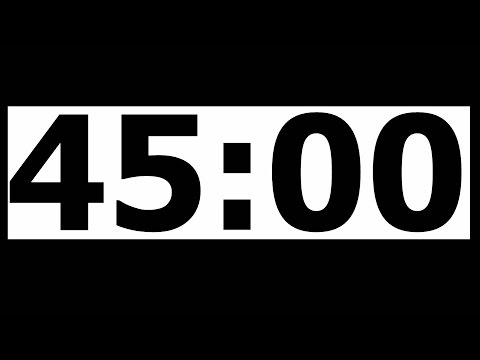 ✔
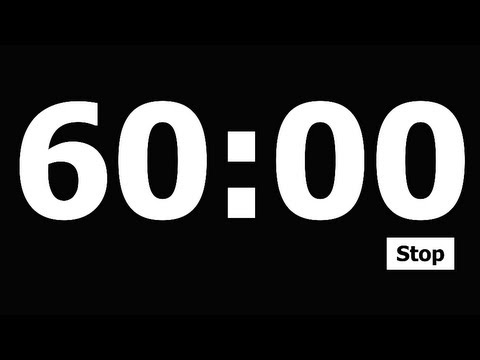 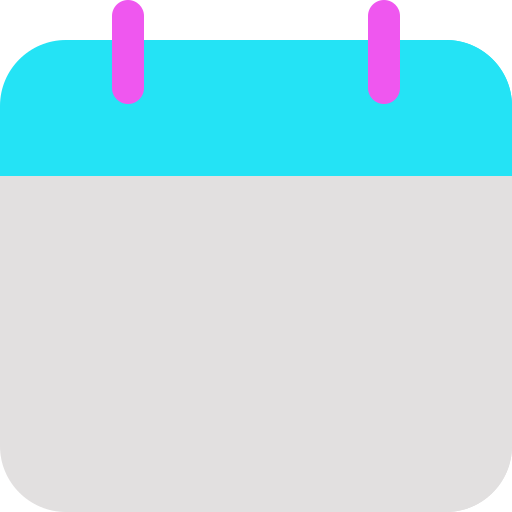 Add a timer
Let’s Learn to Read!
Today’s Lesson
TN Sounds First Vol. 1
Week 10
Day 4
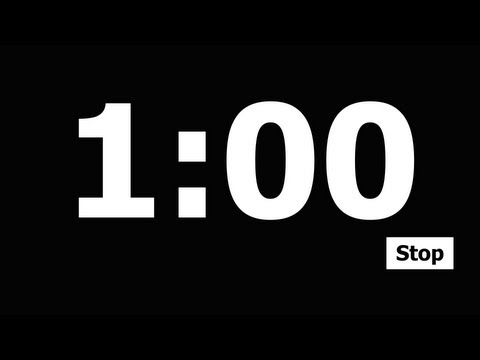 Snatch the Sound
Silly Sentence
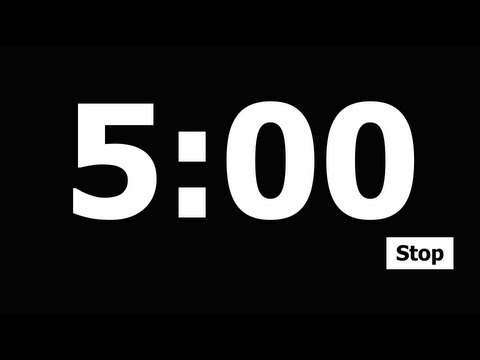 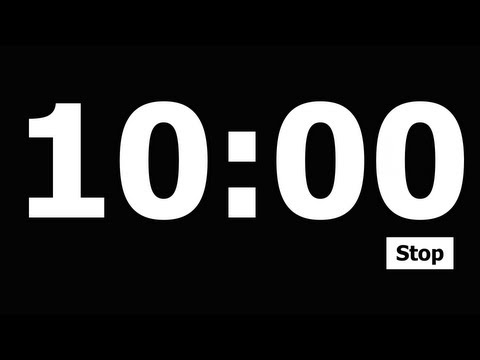 race, rice
like, lake
dump, damp
beep, boop
The broom broke because it bent in the basement.
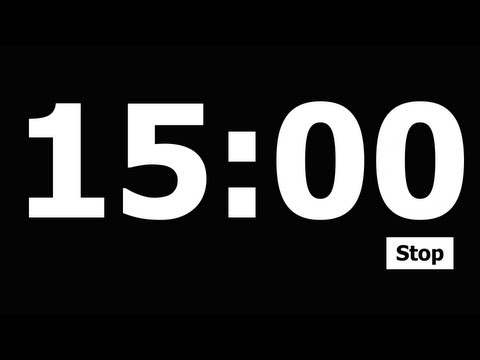 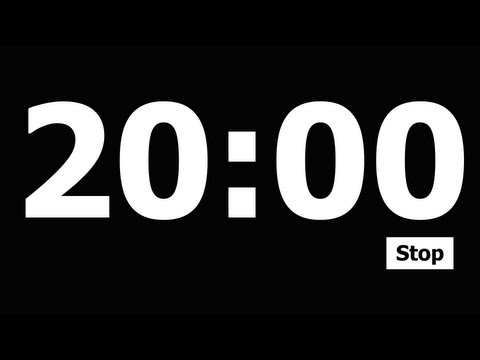 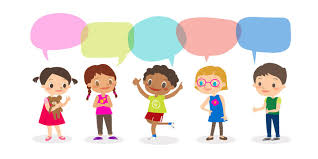 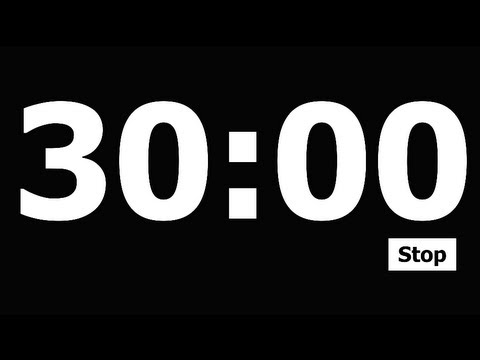 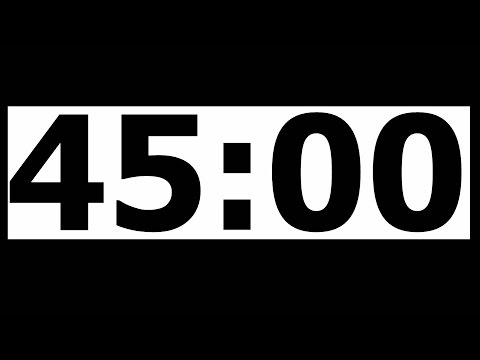 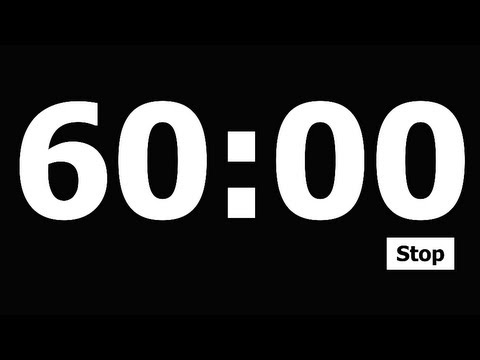 TODAY IS:
Add a timer
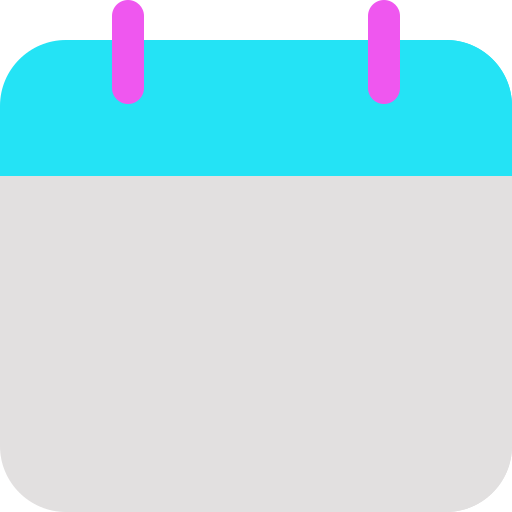 Focus Board
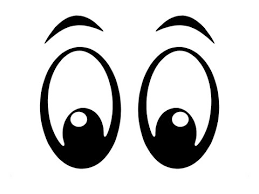 Friday
November 22, 2024
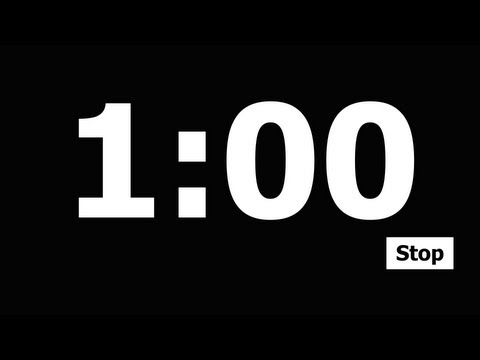 Color and Shape




Orange
cylinder
Letter Bundle
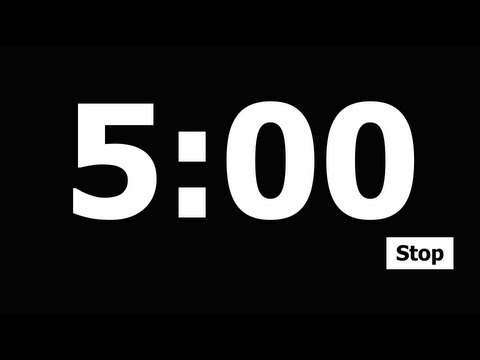 Number
2
two
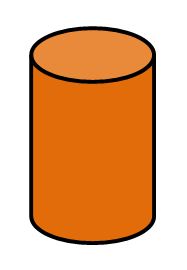 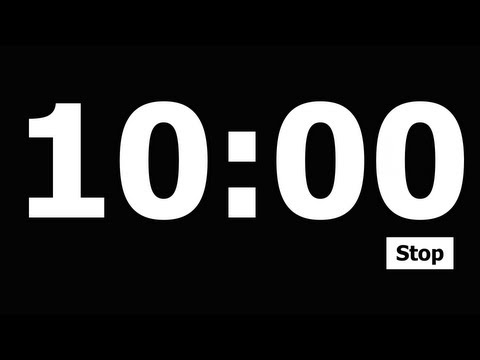 Hh
Jj
Ll
Mm
Ee
Sight Words:
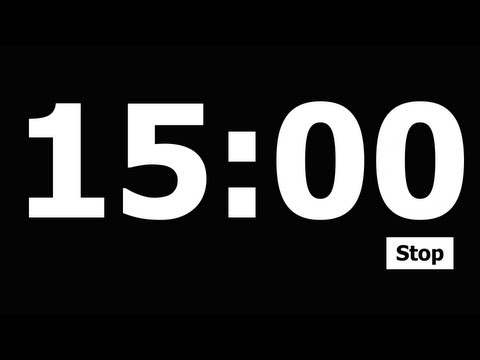 on
are
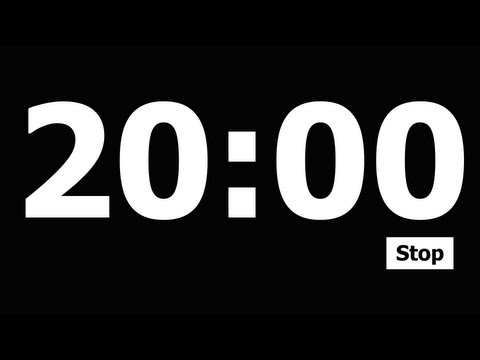 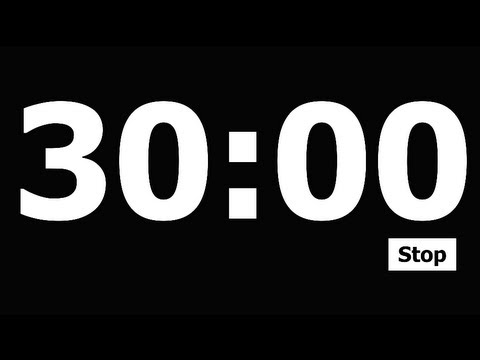 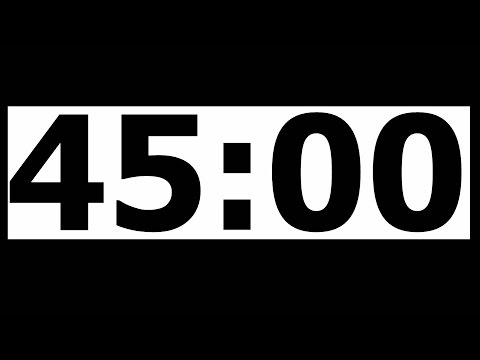 Daily 
Affirmation
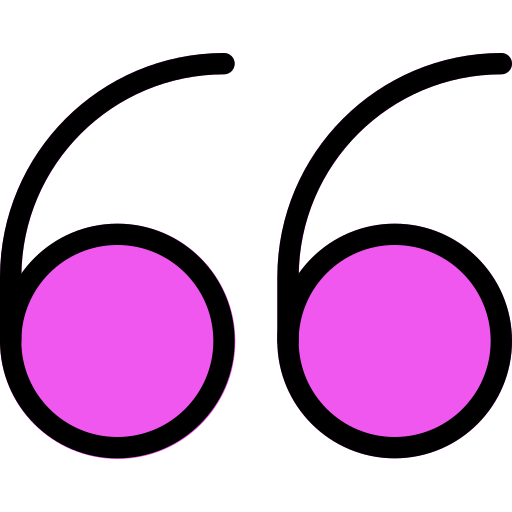 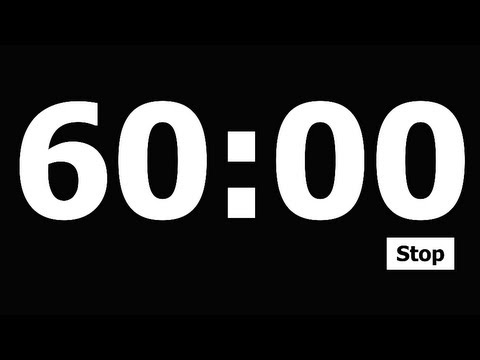 “I am chosen!”
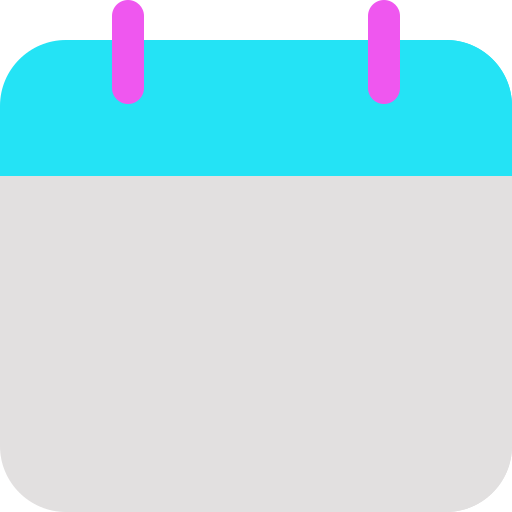 Add a timer
Today’s Lesson
Let’s Learn to Read!
TN Sounds First Vol. 1
Week 10
Day 5
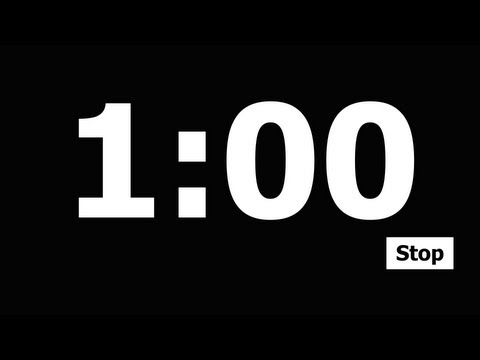 Rhyme Time!
Syllables: Break it Up!
Snatch the Sound
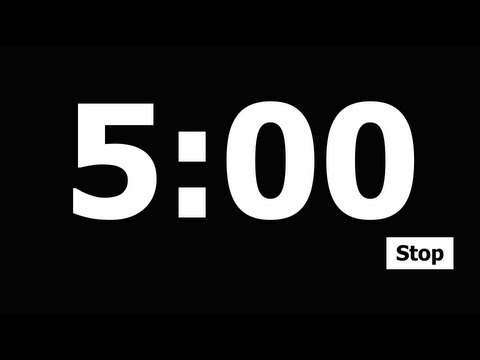 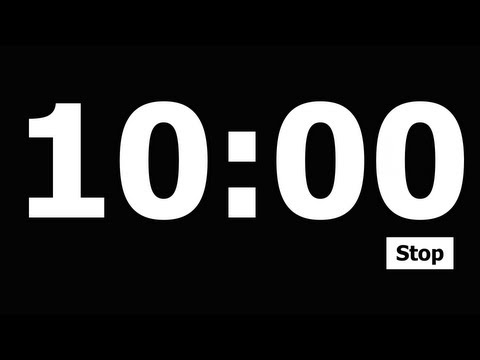 repair
prepare
concrete
waitress
badger
bell, bill
fat, fit
sack, sick
hat, hot
high, by
new, net
would, should
goat, coal
hoop, soup
✔
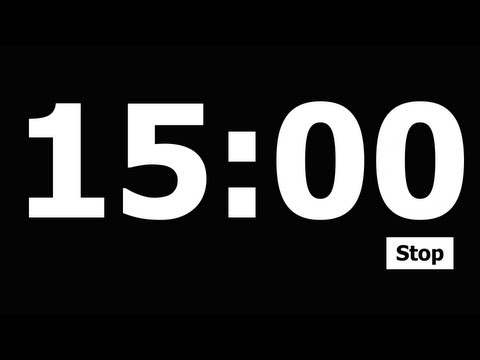 ✗
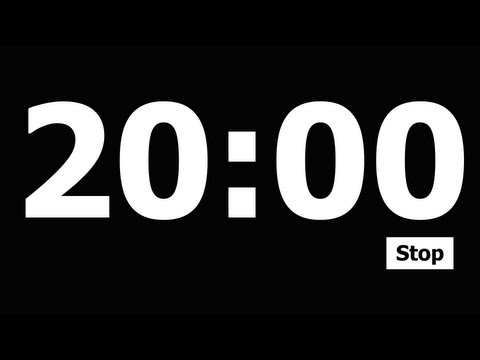 ✔
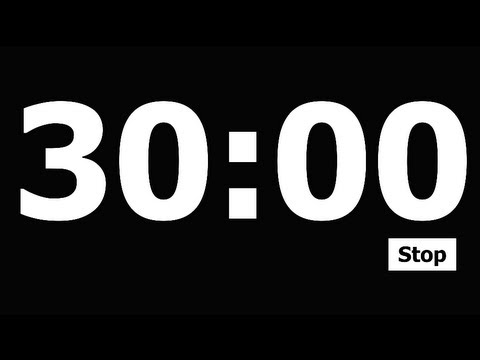 ✗
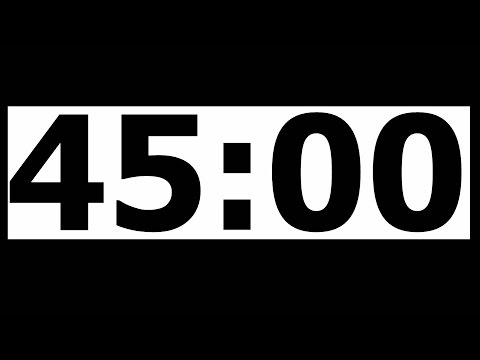 ✔
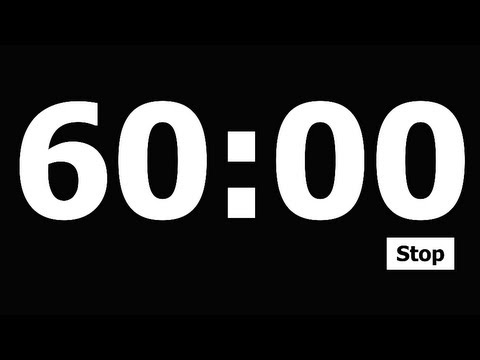 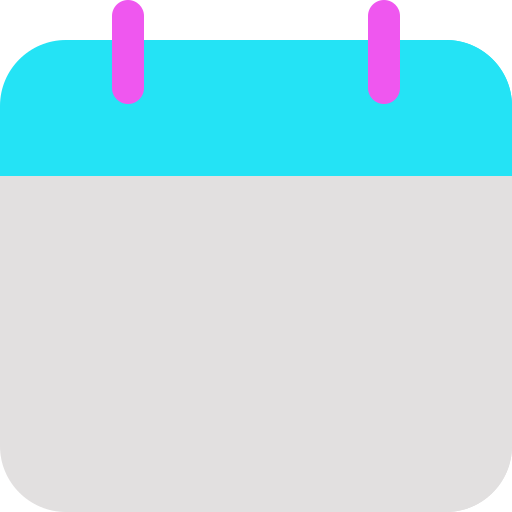 Add a timer
Let’s Learn to Read!
Today’s Lesson
TN Sounds First Vol. 1
Week 10
Day 5
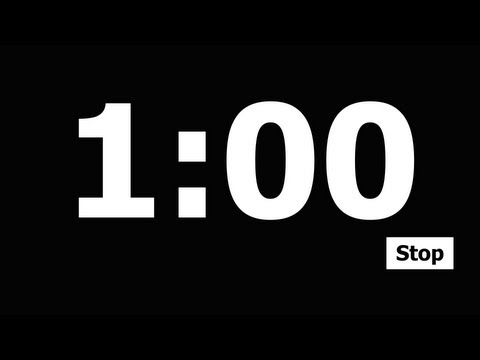 Snatch the Sound
Silly Sentence
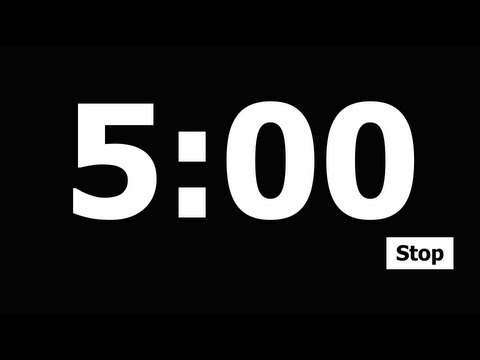 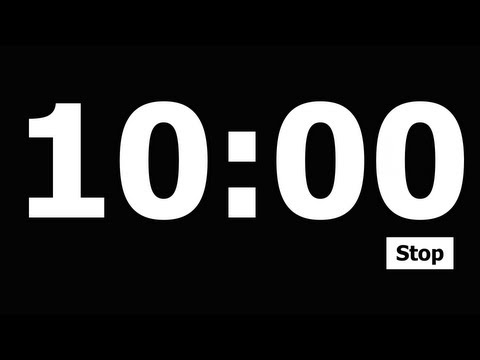 bell, bill
fat, fit
sack, sick
hat, hot
Sue sews Sam’s socks for Sally.
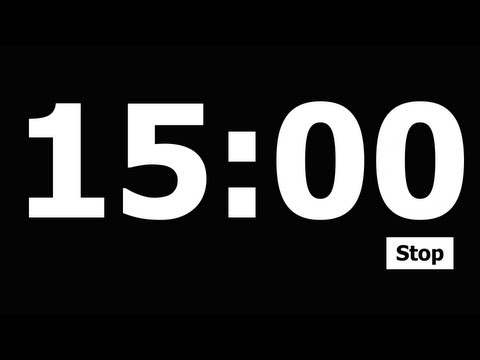 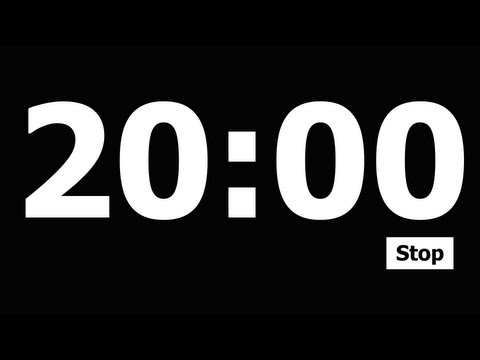 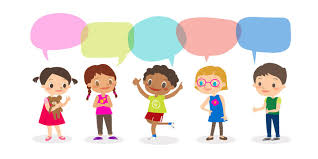 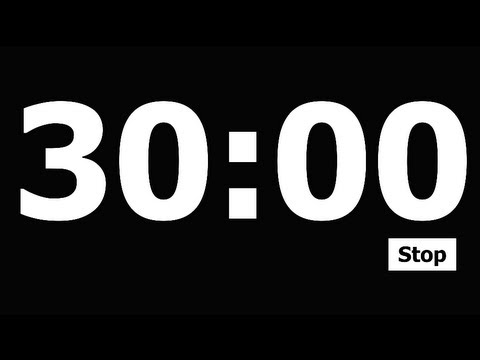 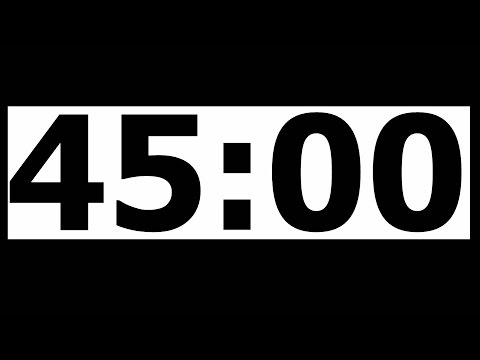 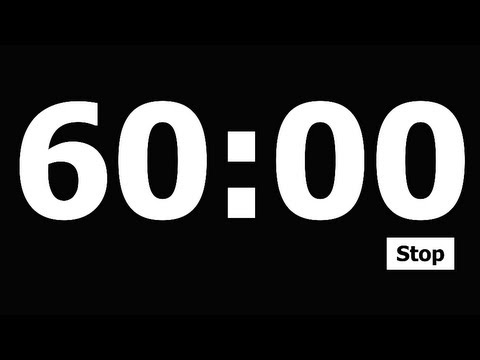